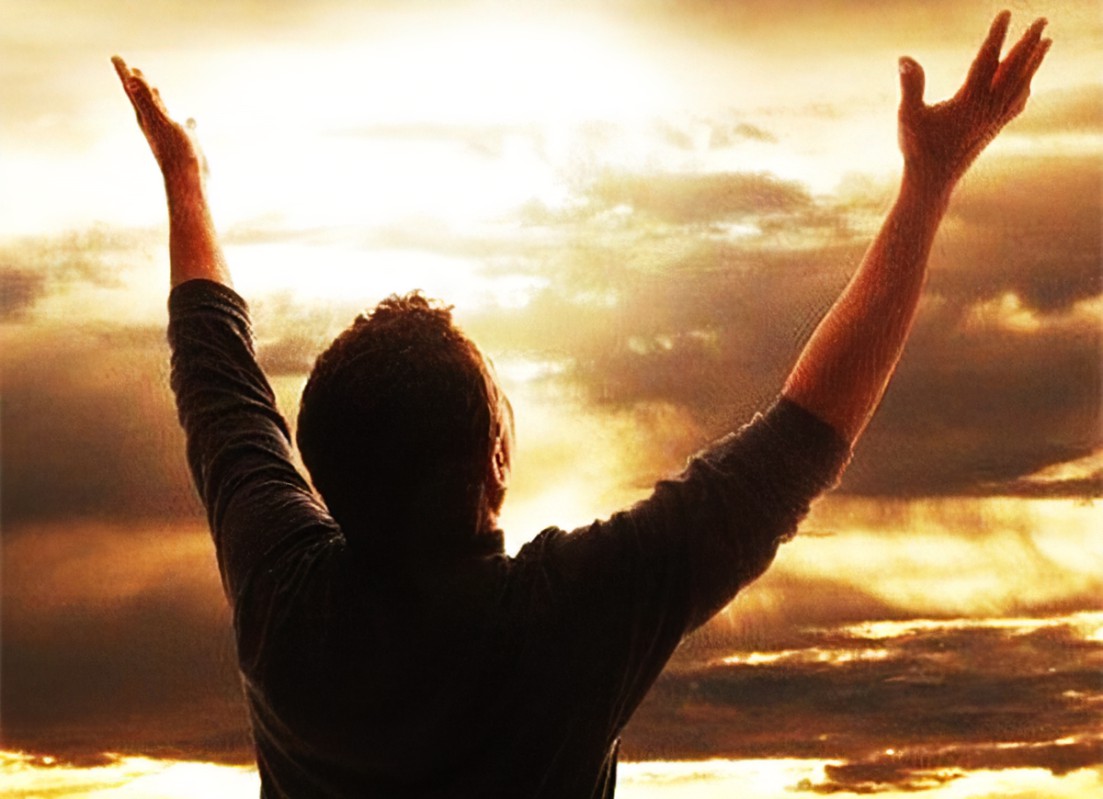 PRIORITIES BASED ON PERSPECTIVE
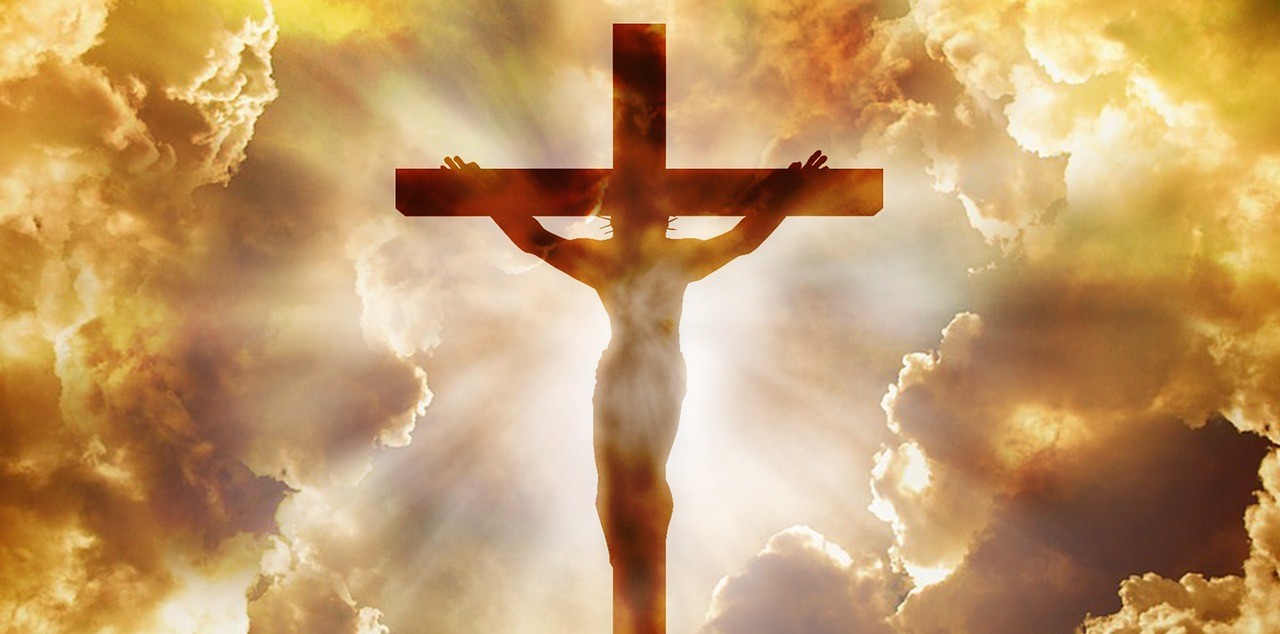 OUR PERSPECTIVE ESTABLISHES OUR PRIORITIES
JESUS CAME TO GIVE US A SPIRITUAL PERSPECTIVE ON LIFE
“WE GET OUR TRUE NEEDS MET WHEN WE   DON’T SEEK TO GET OUR NEEDS MET!”
“INSTEAD, WE CHOOSE TO SACRIFICIALLY SERVE OTHERS NEEDS, THUS FULFILLING THE Gospel of Christ!”
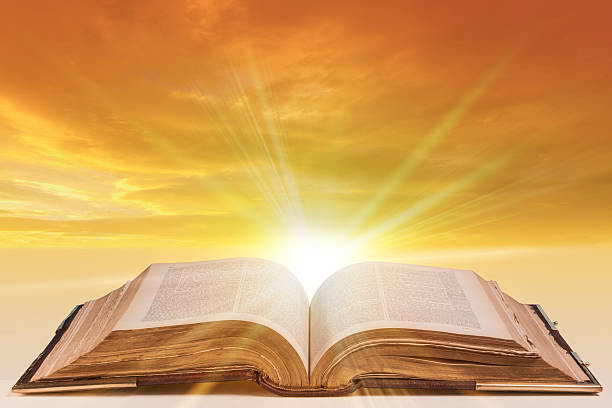 JOHN 15: 1-11
JEREMIAH 2:21
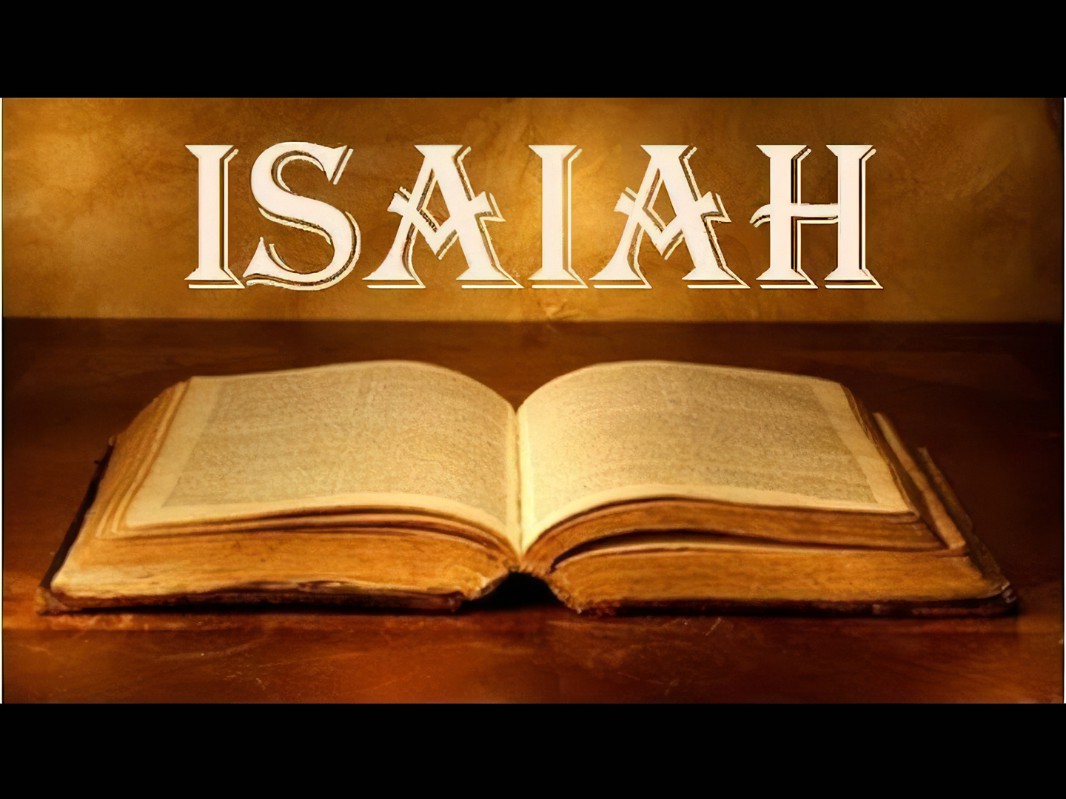 5:1-7
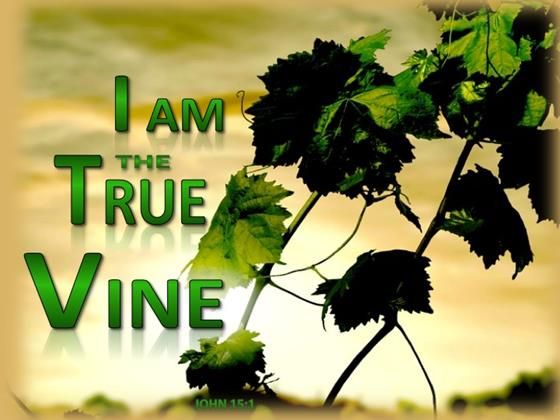 WHAT TYPE OF BRANCH ARE YOU?
A DEAD BRANCH
OR A LIVE BRANCH
ONLY WHEN THE BRANCHES ARE GROOMED WILL THEY REACH THEIR FRUIT BEARING POTENTIAL